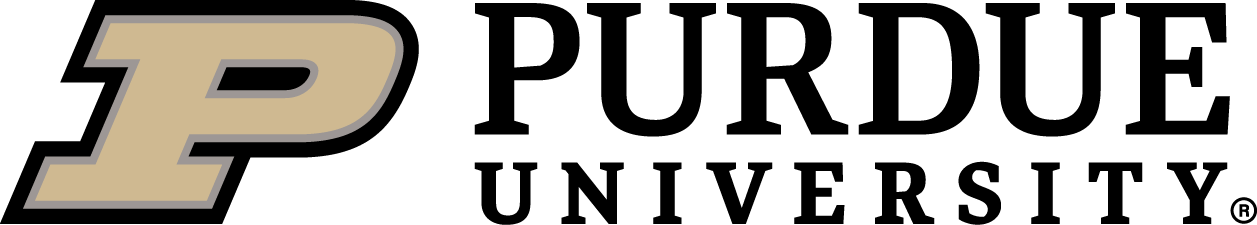 2023 Indiana Academic Quiz Bowl
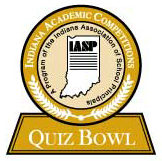 This is to Certify That
Type Student’s Name Here
Has Earned Special Recognition and is Hereby GrantedThis Certificate of Award for Participation
Date
Presented this  ________ day of _____________
Month
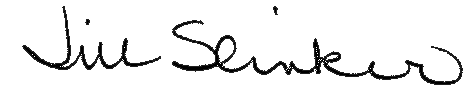 Director of Student Programs
Principal
Coach